الوظيفة النحوية
رفع الفعل المضارع
حسب نوعه
صحيح الآخر –الأفعال الخمسة
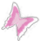 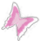 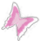 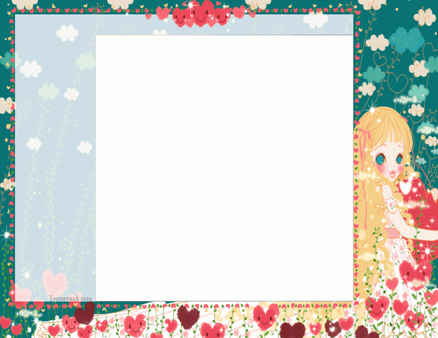 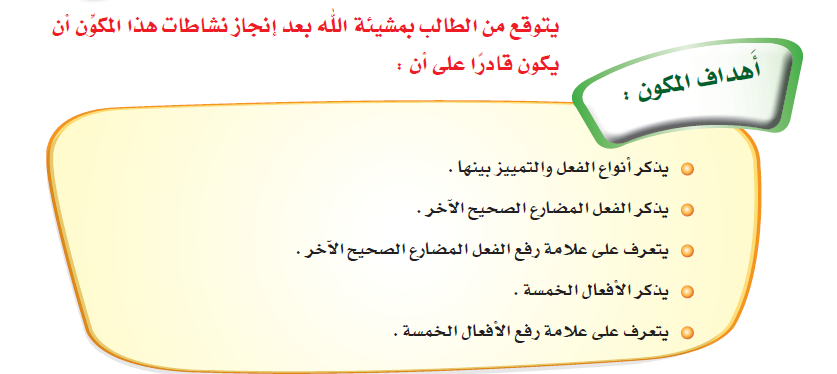 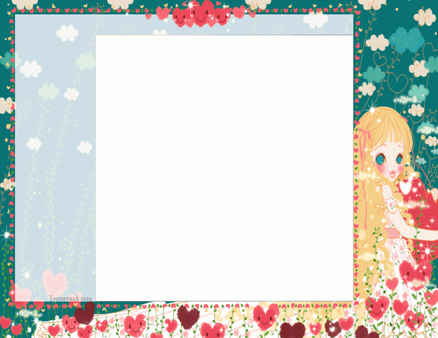 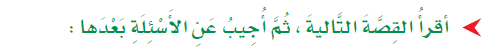 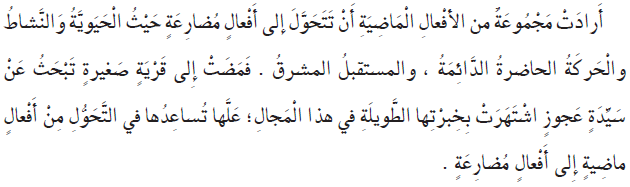 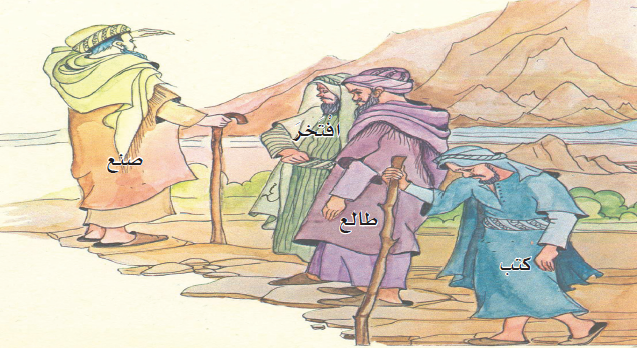 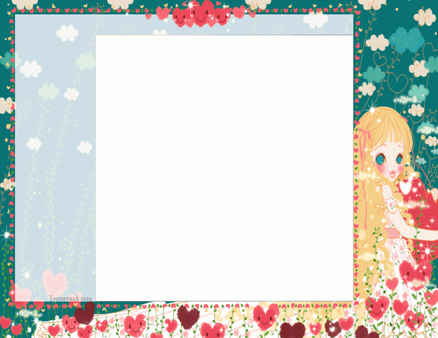 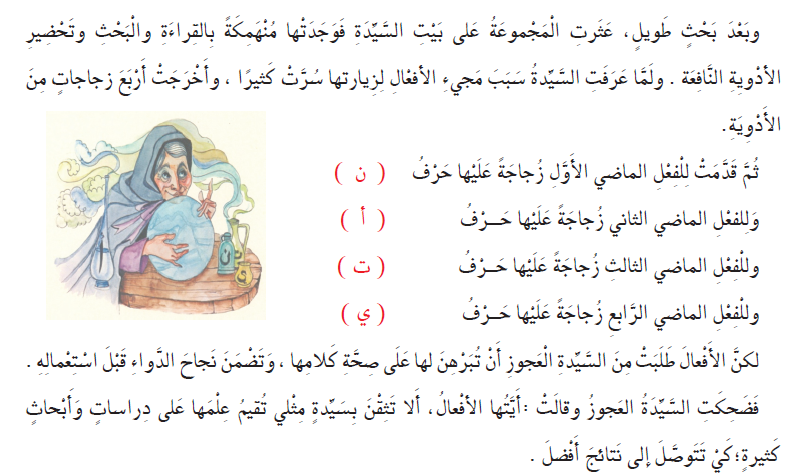 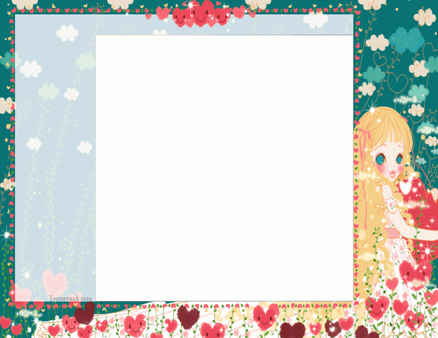 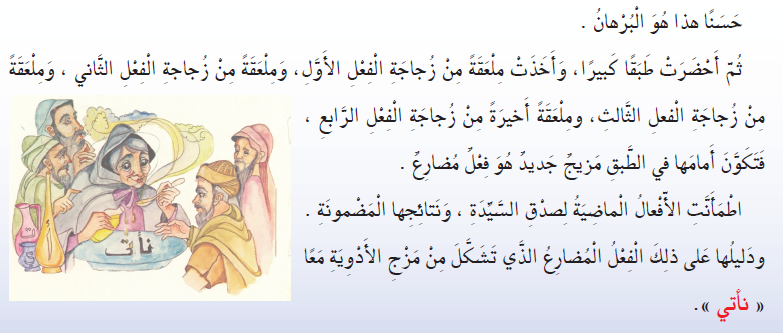 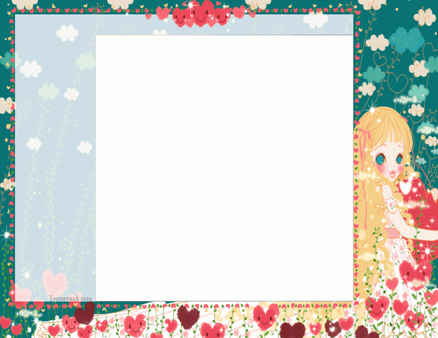 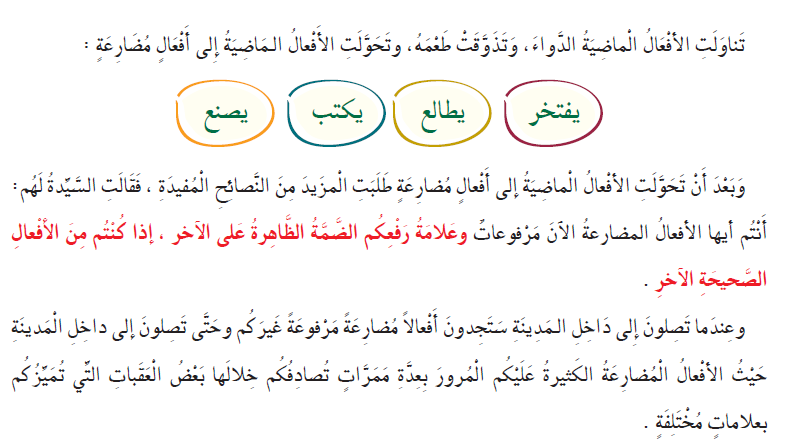 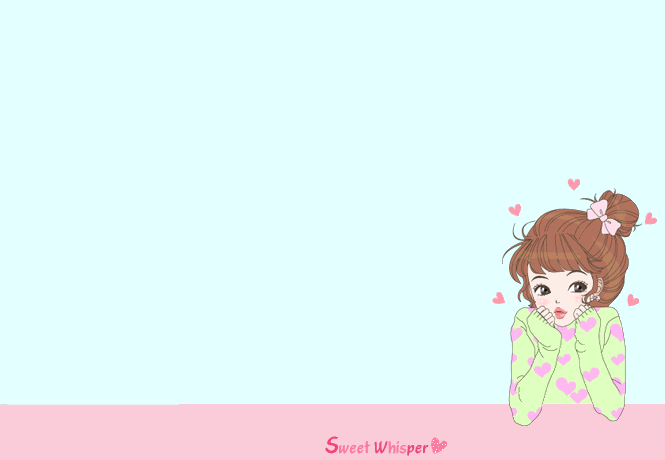 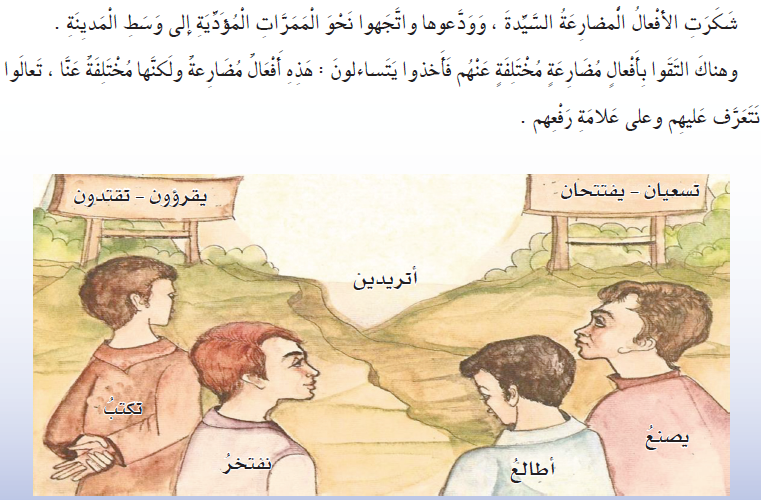 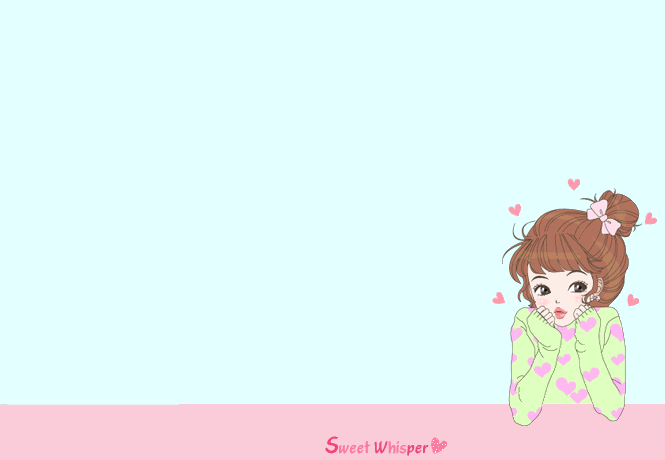 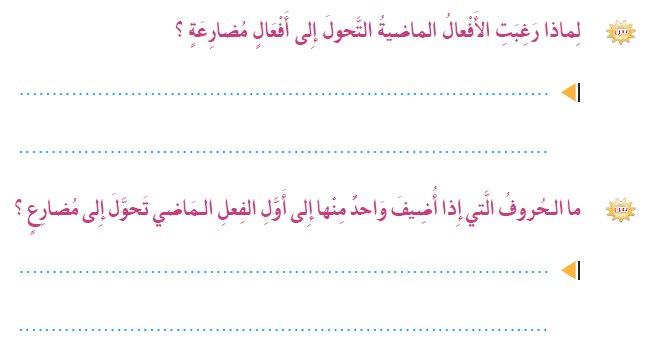 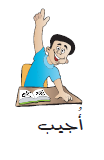 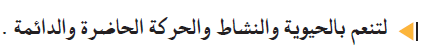 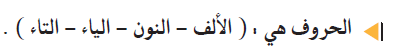 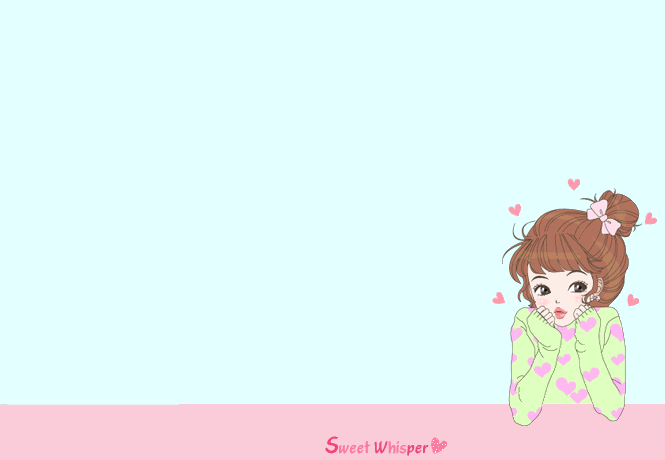 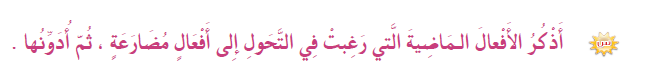 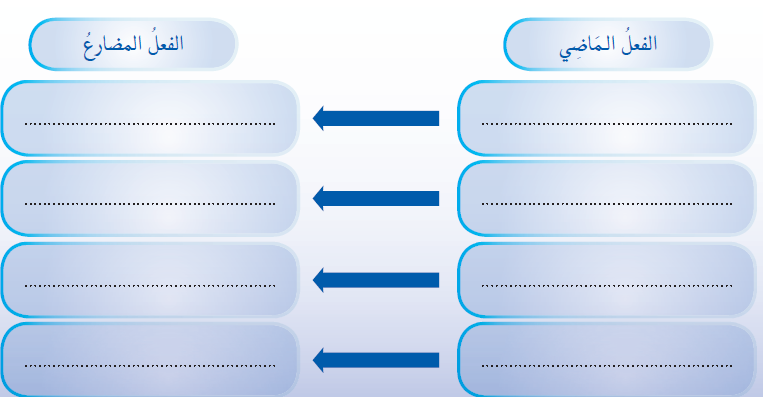 نفتخر
افتخر
طالع
أطالع
كتب
تكتب
يصنع
صنع
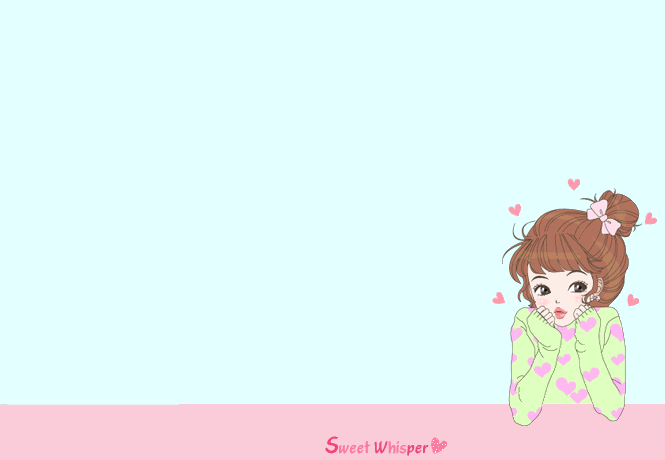 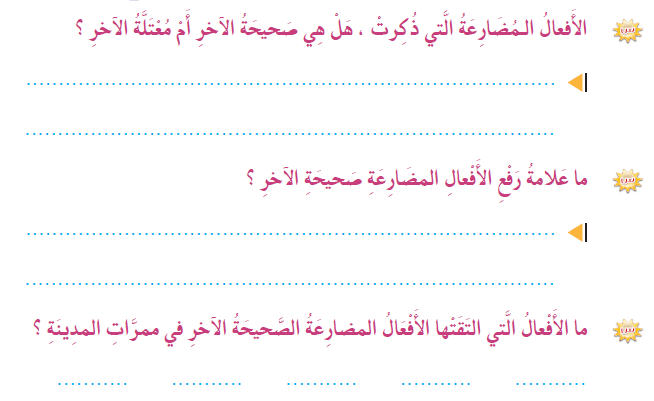 صحيحة الأخر
الضمة
أتريدين
تقتدون
يقرؤون
يفتتحان
تسعيان
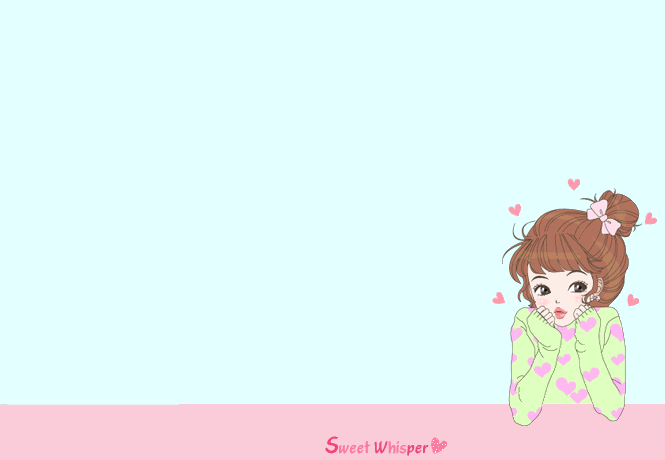 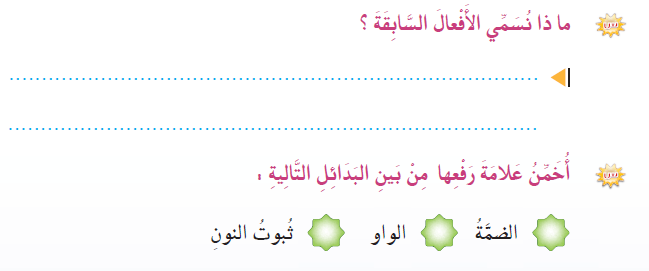 الأفعال الخمسة
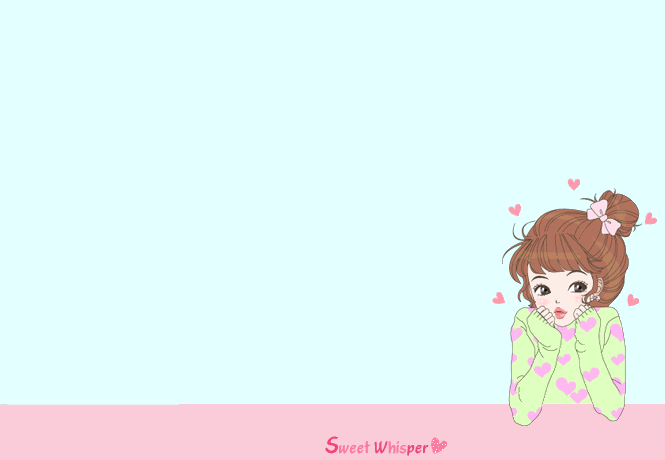 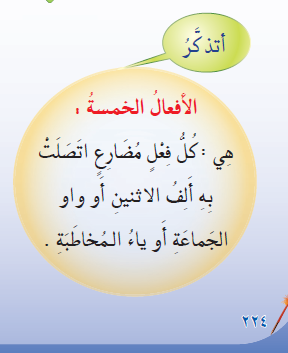 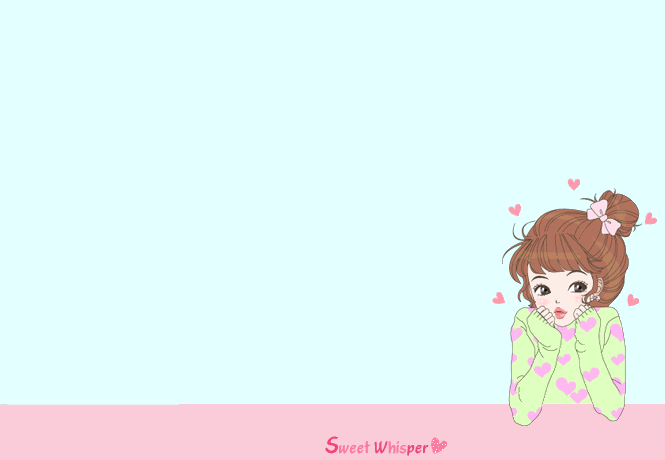 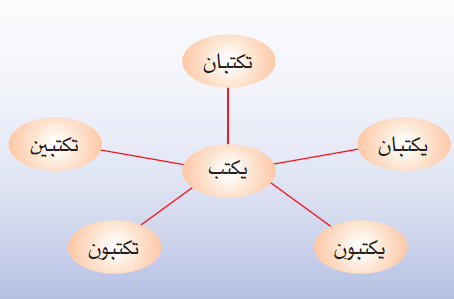 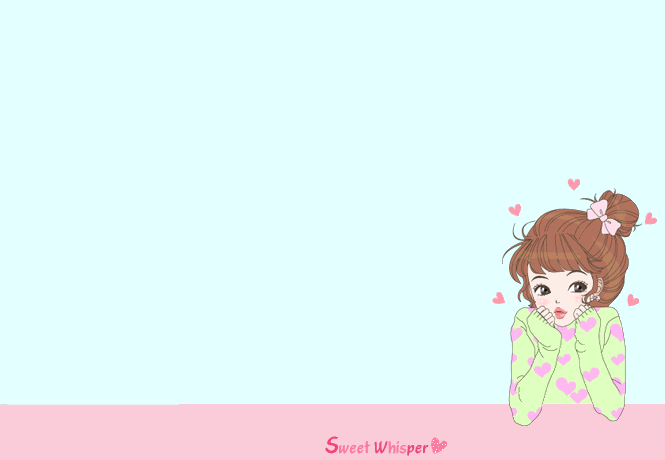 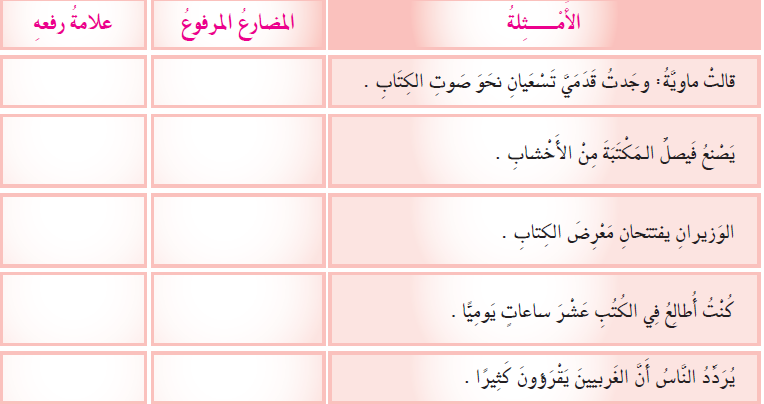 تسعيان
ثبوت النون
يصنعُ
الضمة
ثبوت النون
يفتتحان
الضمة
أطالعُ
يقرؤون
ثبوت النون
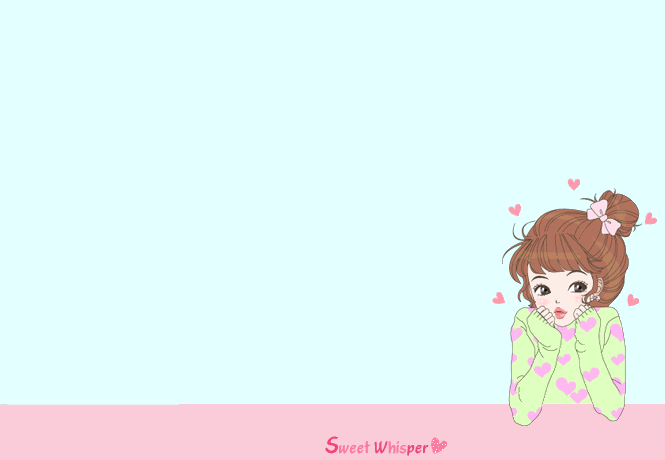 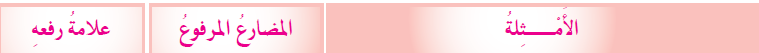 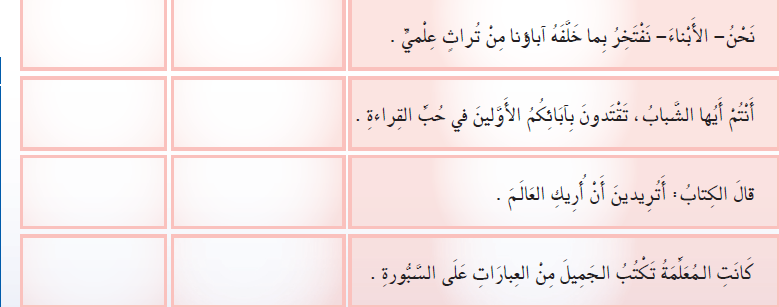 نفتخرُ
الضمة
تقتدون
ثبوت النون
أتريدين
ثبوت النون
تكتب
الضمة
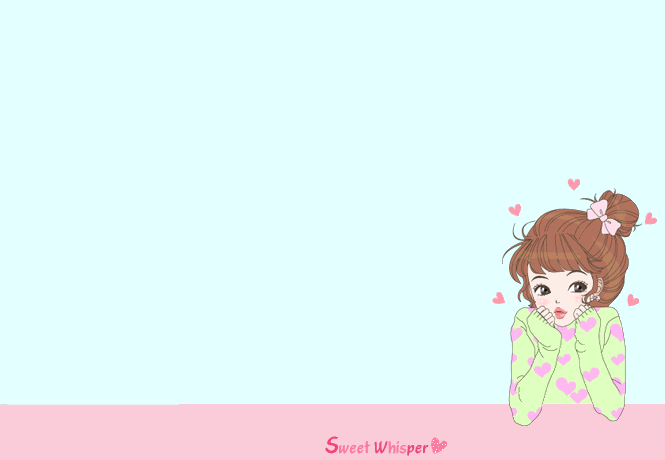 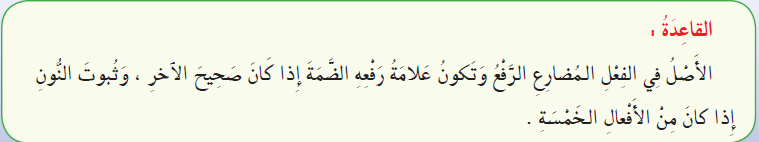 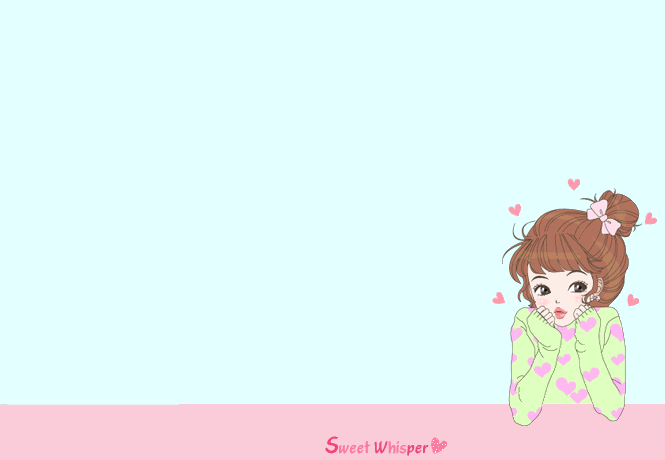 الأفعال الخمسة
كل فعل مضارع اتصل بـ
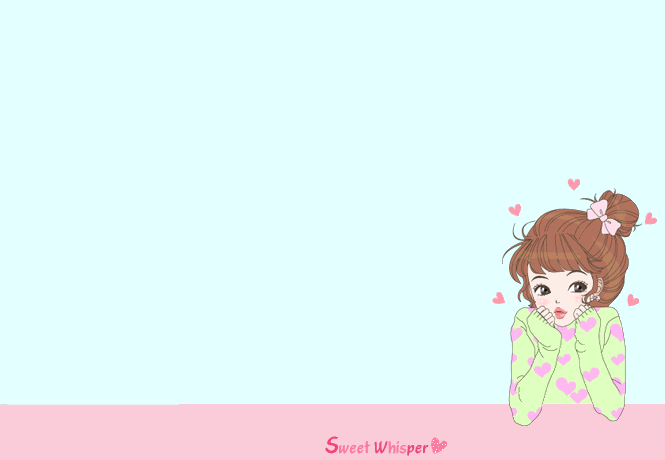 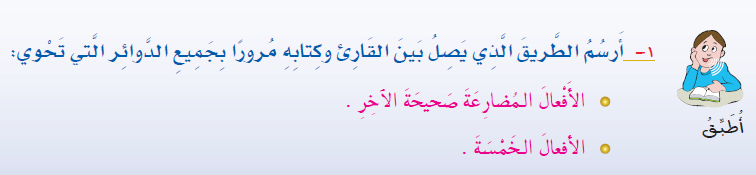 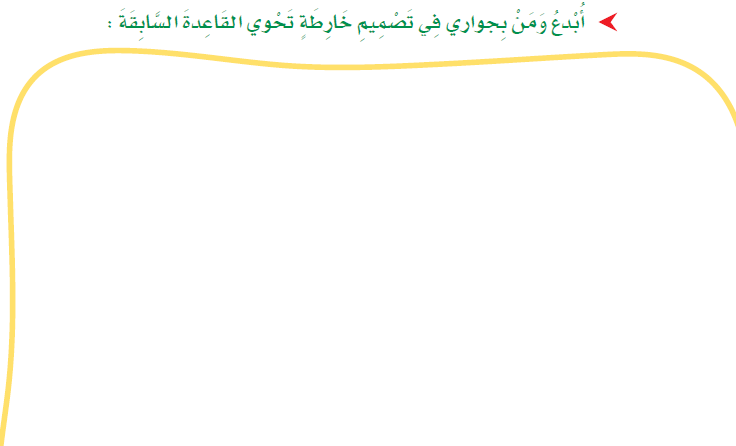 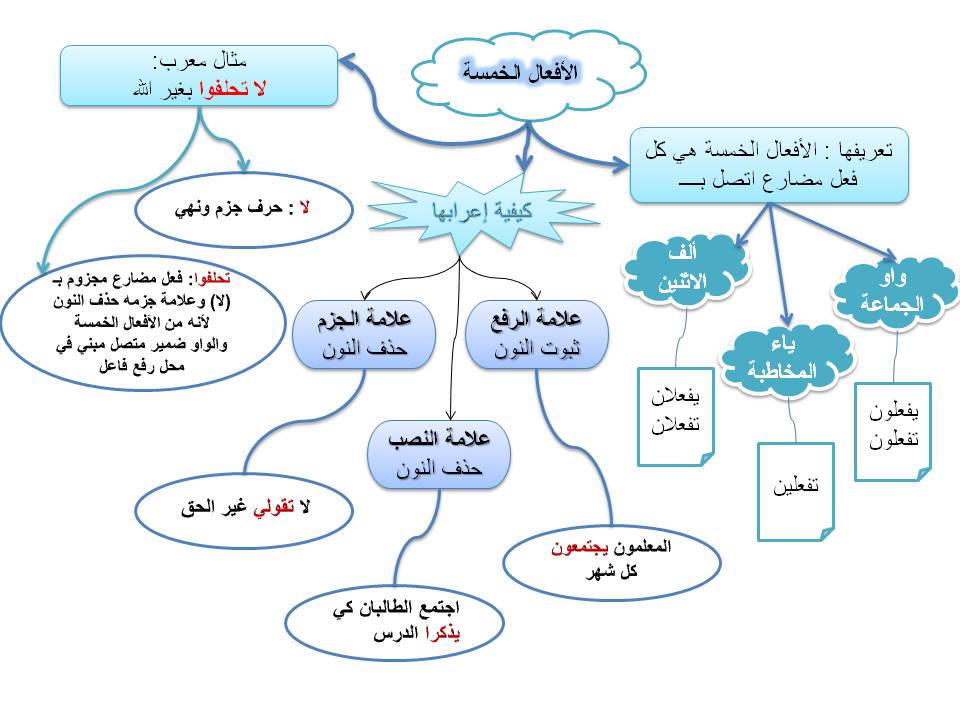 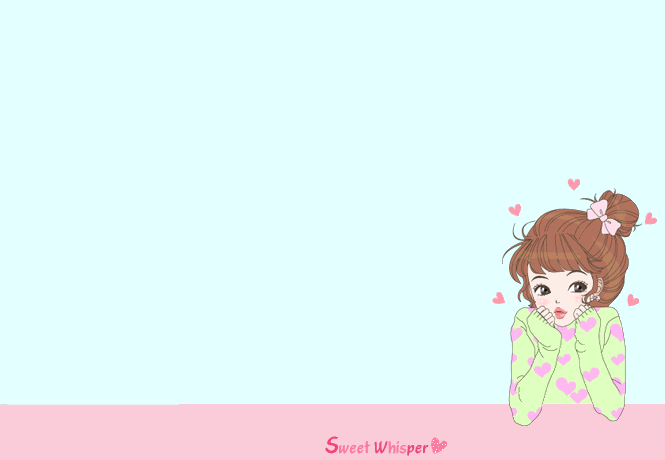 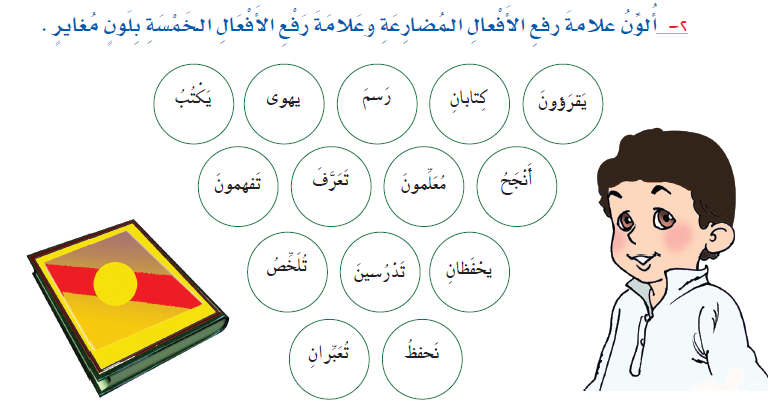 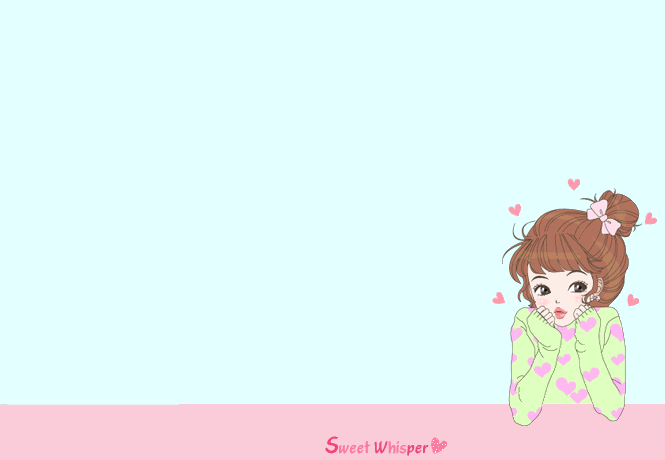 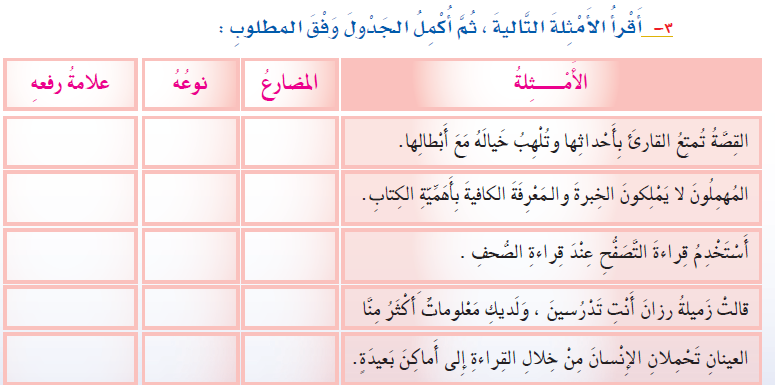 مضارع
صحيح الآخر
الضمة
تمتعُ
ثبوت 
النون
يملكون
الأفعال 
الخمسة
مضارع
صحيح الآخر
أستخدم
الضمة
ثبوت 
النون
الأفعال 
الخمسة
تدرسين
ثبوت 
النون
الأفعال 
الخمسة
تحملان
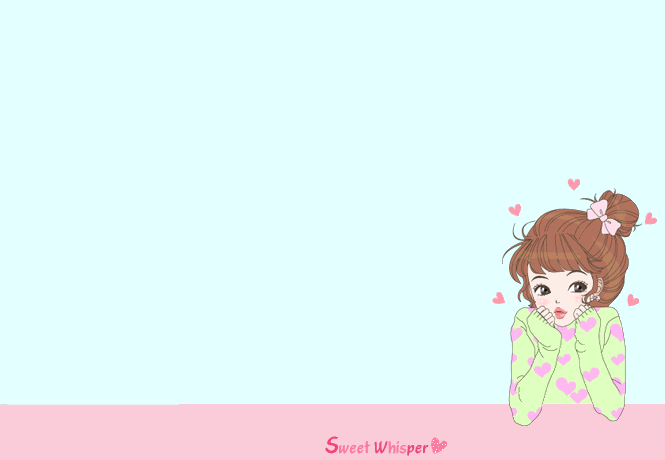 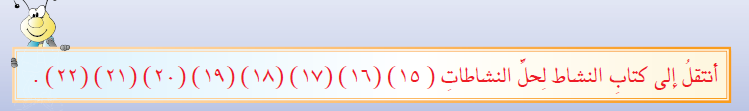 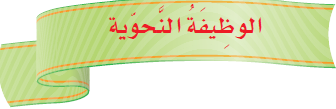 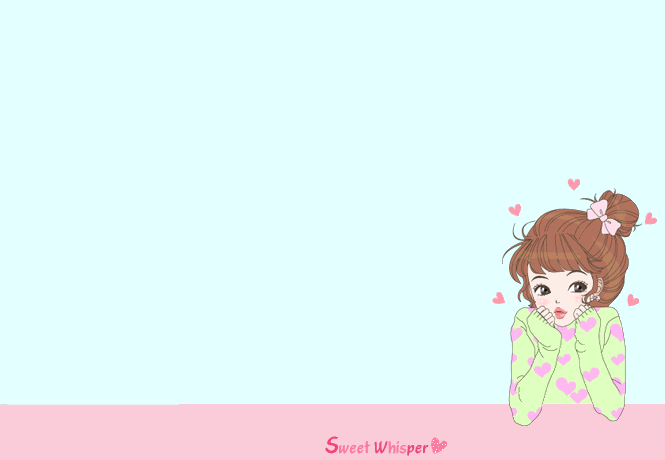 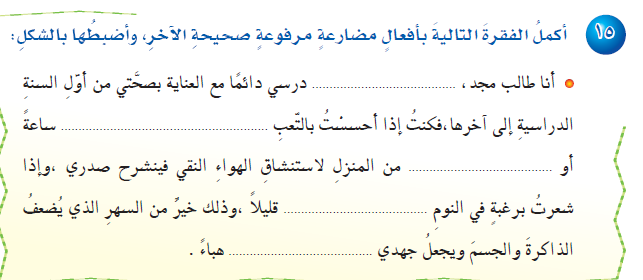 أفهمُ
أستريحُ
أخرجُ
أنامُ
يذهبُ
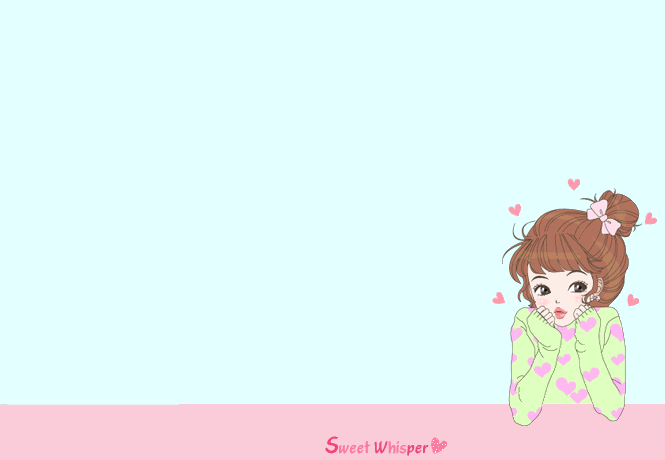 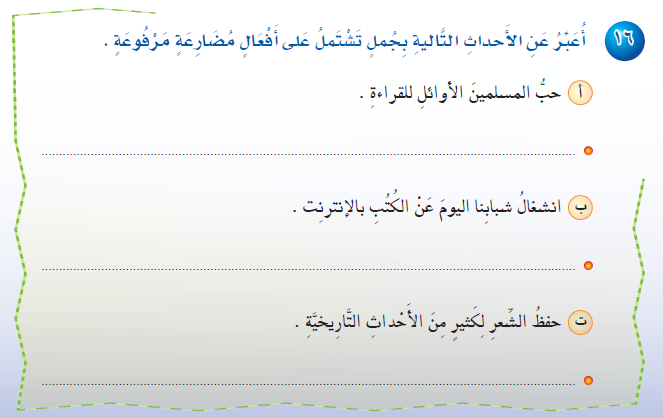 المسلمون الأوائل يحبون القراءة
ينشغل شبابنا اليوم عن الكتب بالإنترنت
يحفظُ الشعر الكثير من الأحداث التاريخية.
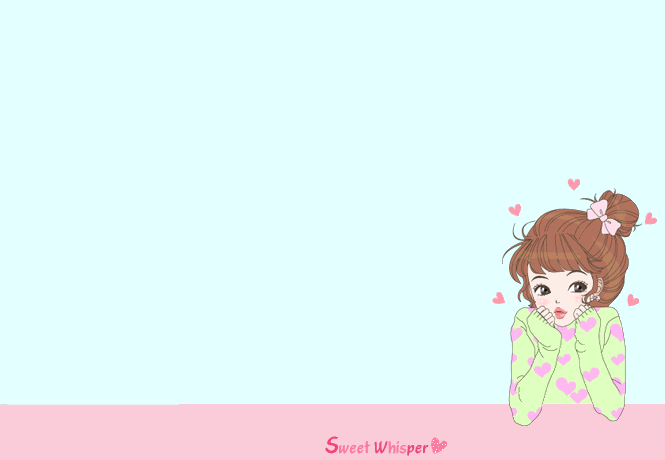 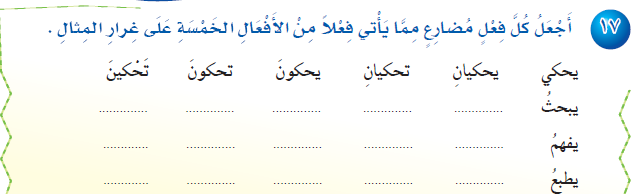 يبحثان
تبحثين
تبحثون
يبحثون
تبحثان
يفهمان
تفهمين
تفهمون
يفهمون
تفهمان
تطبعين
تطبعون
يطبعون
يطبعان
تطبعان
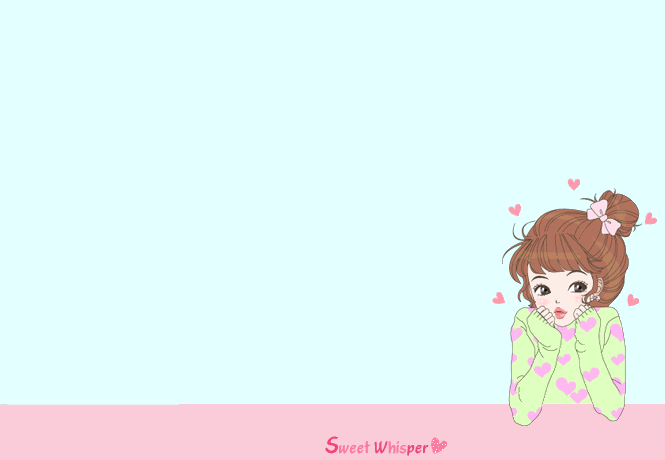 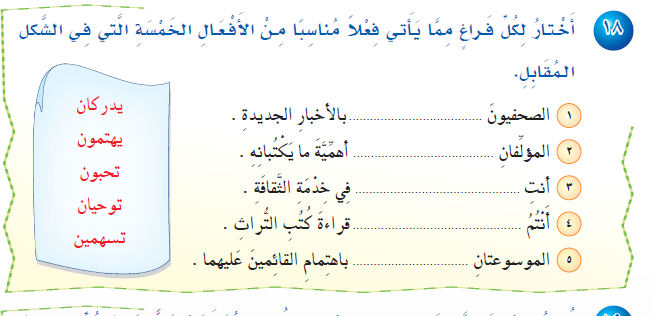 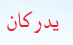 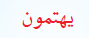 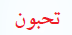 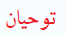 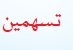 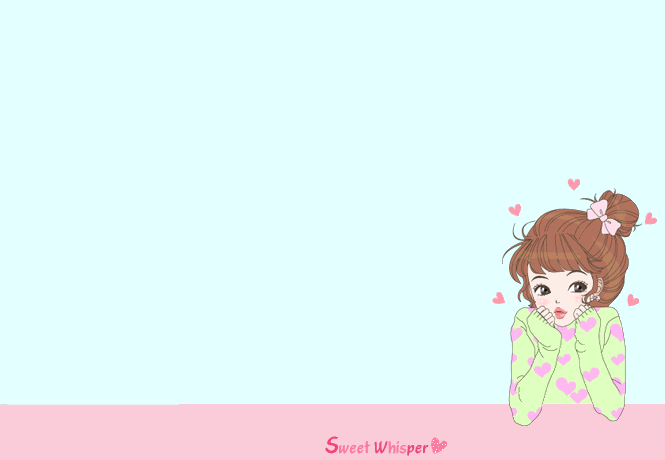 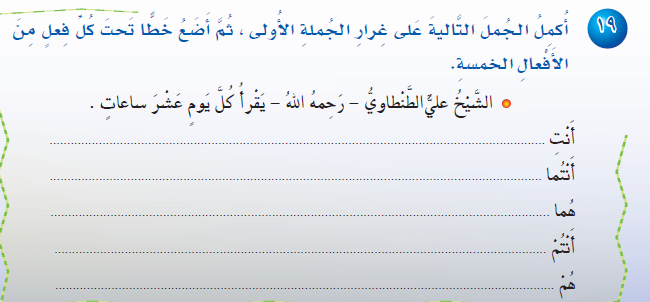 تقرئين كل يوم عشر ساعاتٍ
تقرآن كل يوم عشر ساعاتٍ
يقرآن كل يوم عشر ساعاتٍ
تقرؤون كل يوم عشر ساعاتٍ
يقرؤون كل يوم عشر ساعاتٍ
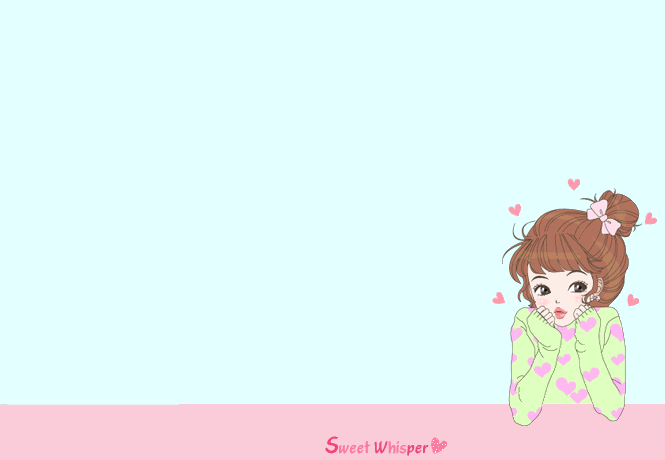 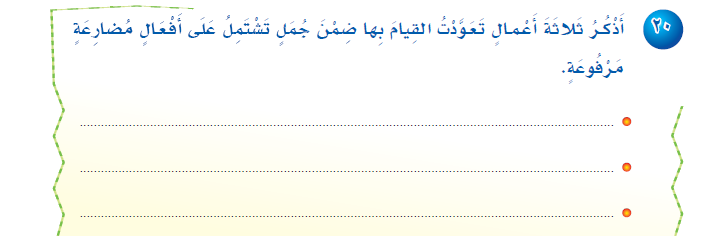 أكتبُ واجباتي ولا أهملُ دروسي
أقرأُ القرآن الكريم كل مساء
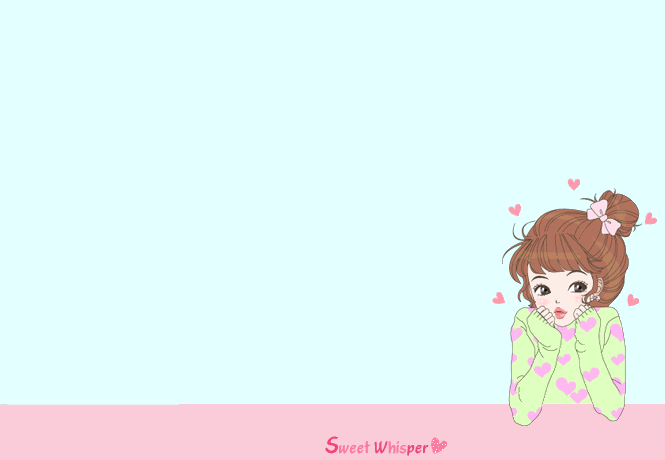 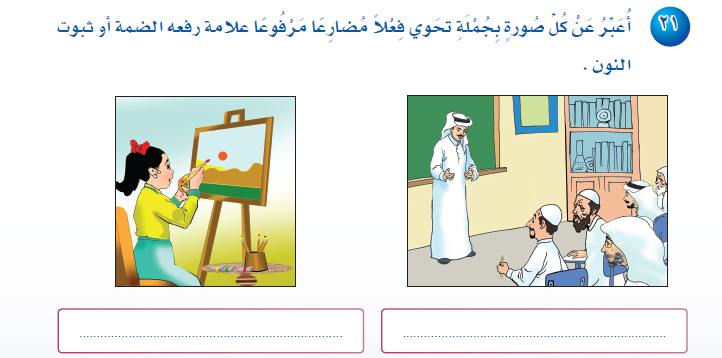 يشرحُ المعلمُ الدرسَ
ترسمُ فاطمةُ لوحةَ
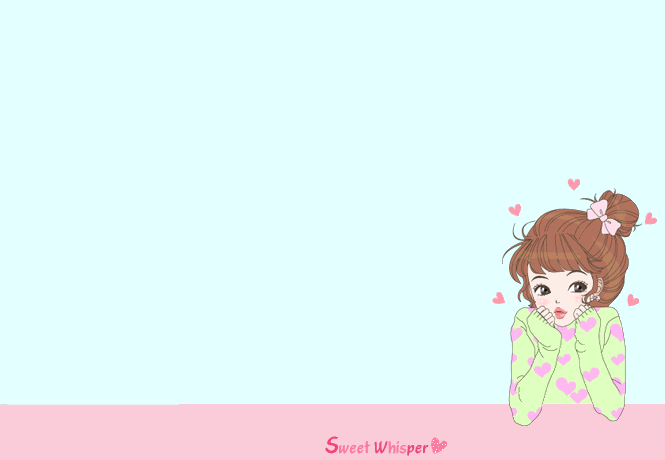 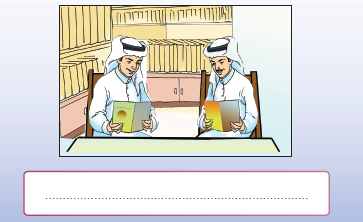 محمد وأحمد يقرآن في المكتبة
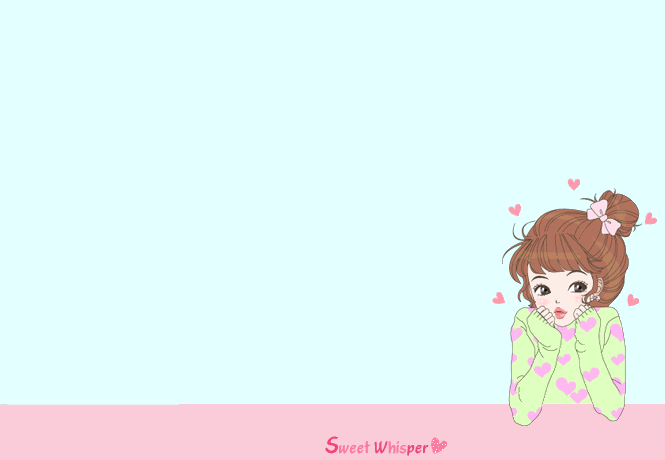 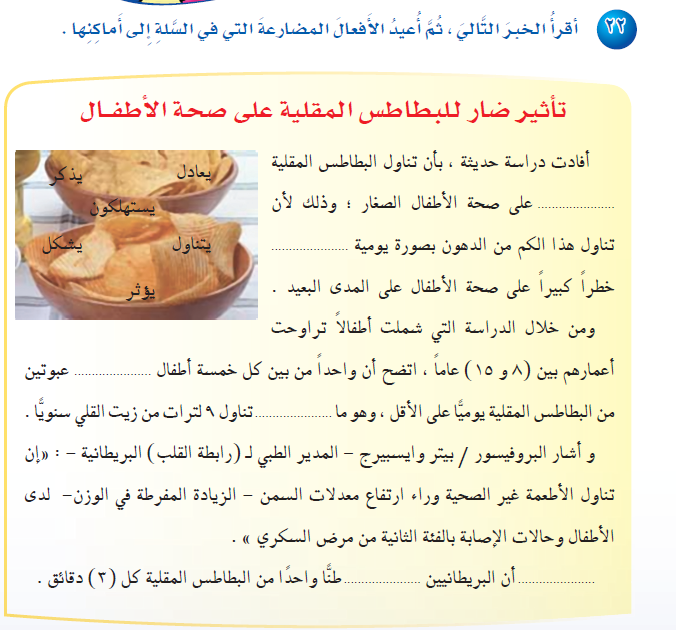 يؤثر
يشكل
يتناول
يعادل
يستهلكون
يذكر
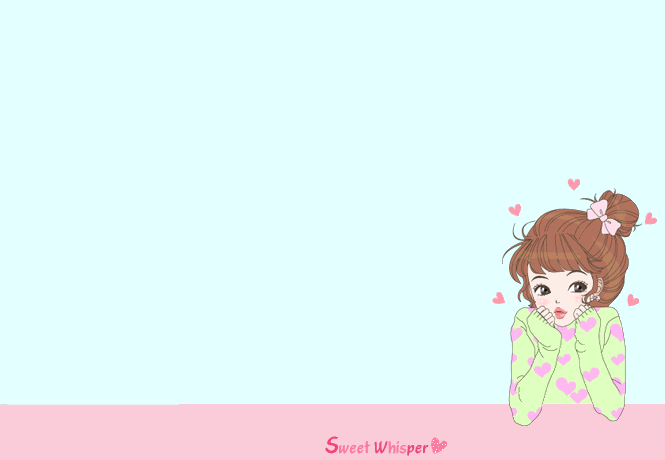 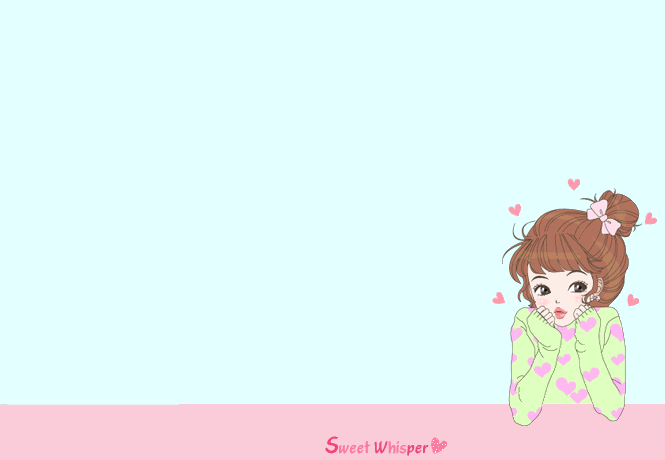